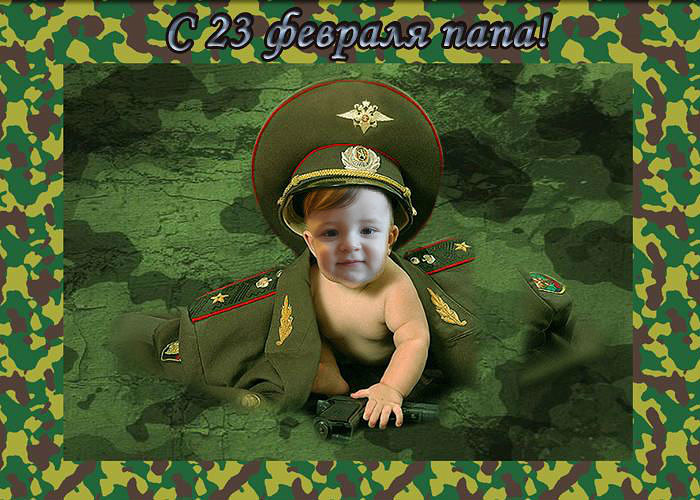 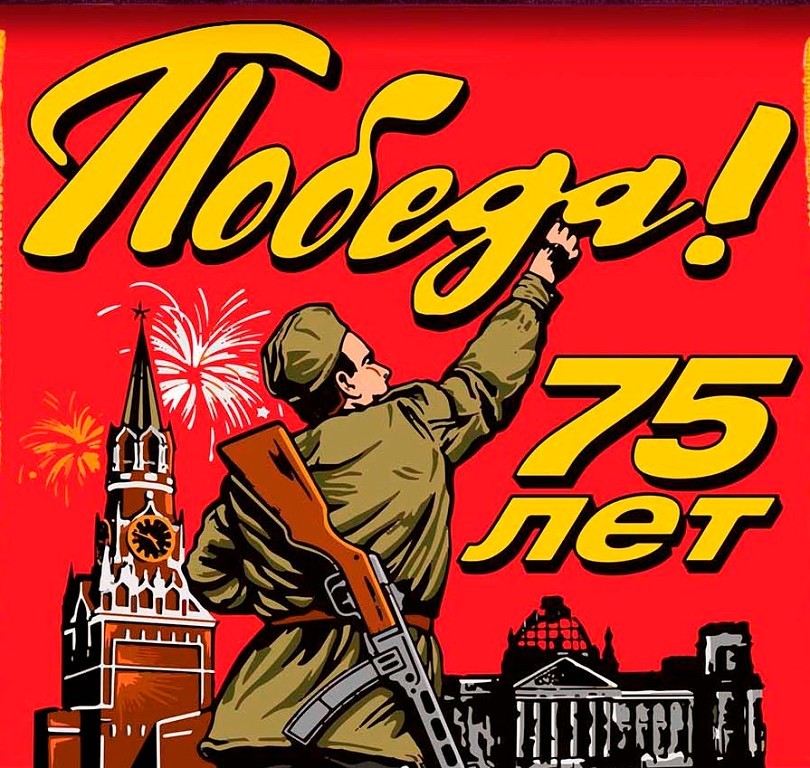 Подготовил учитель-логопед:
Пачкова Лариса Александровна
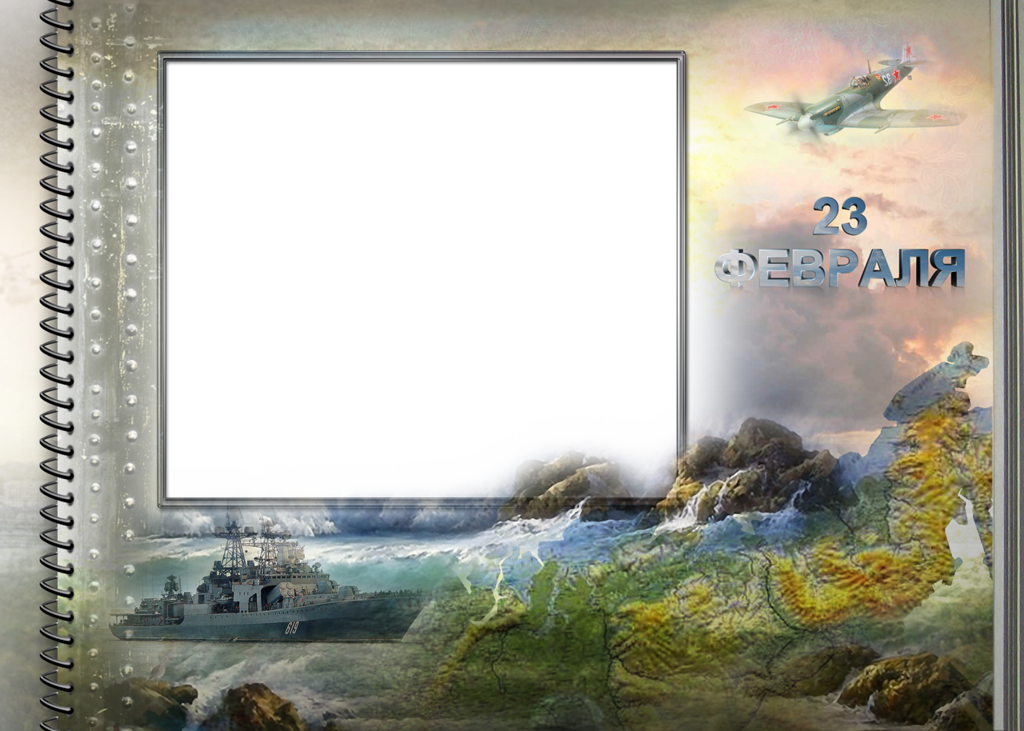 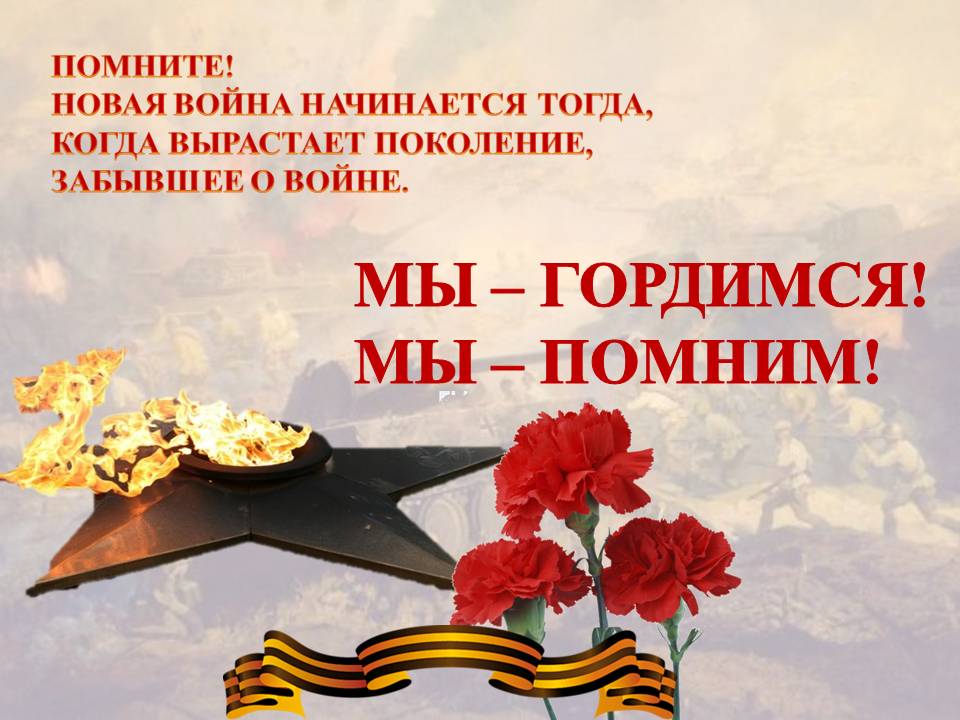 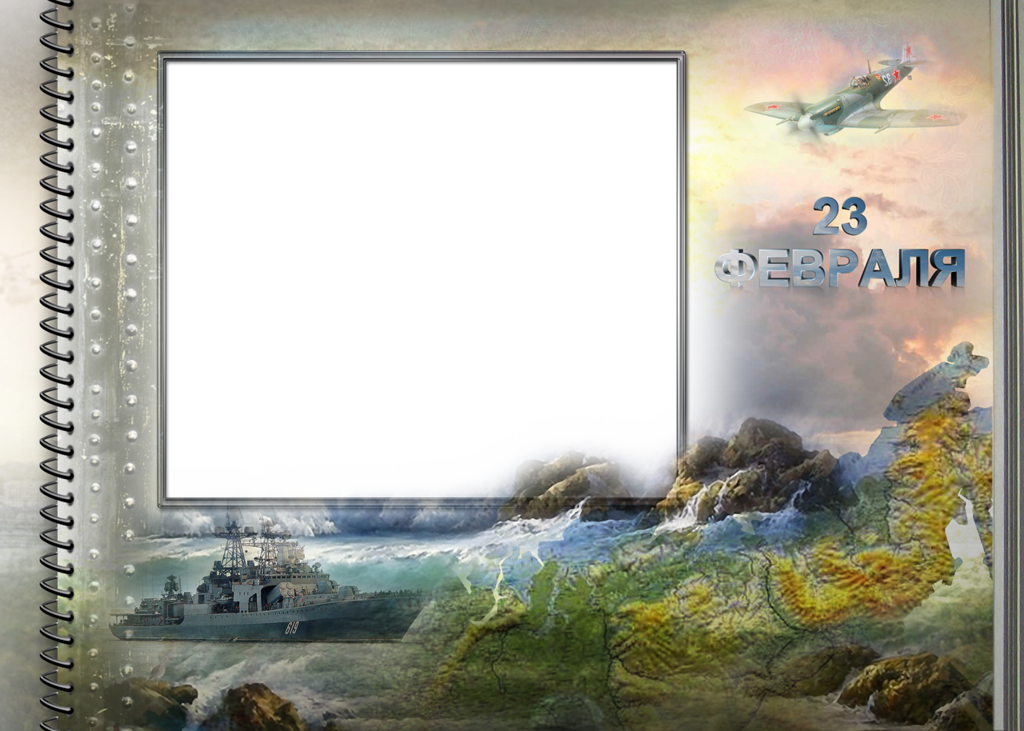 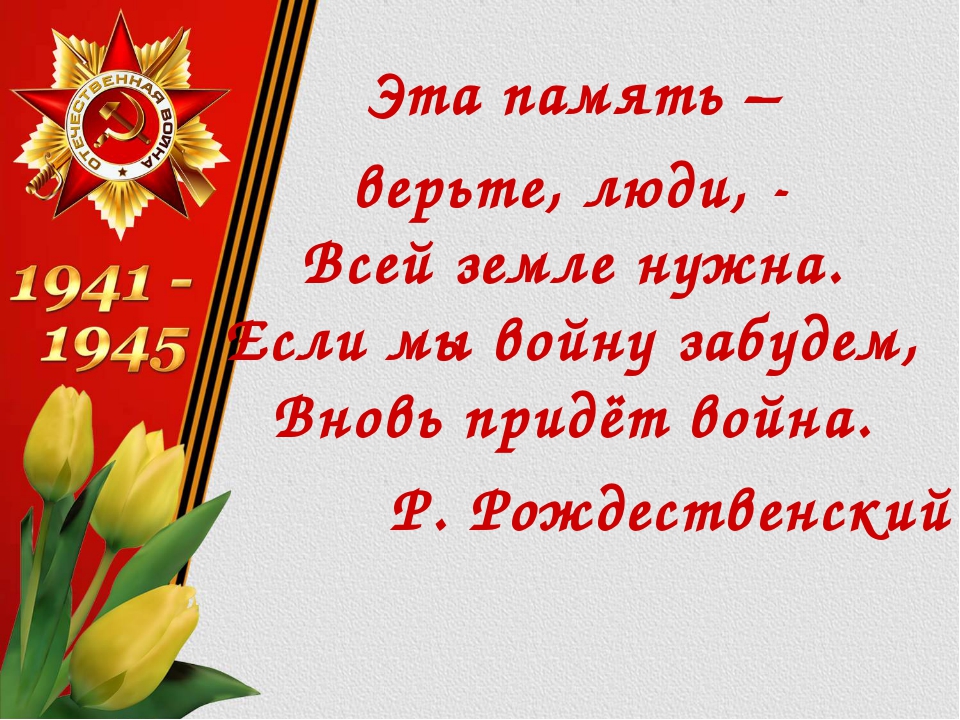 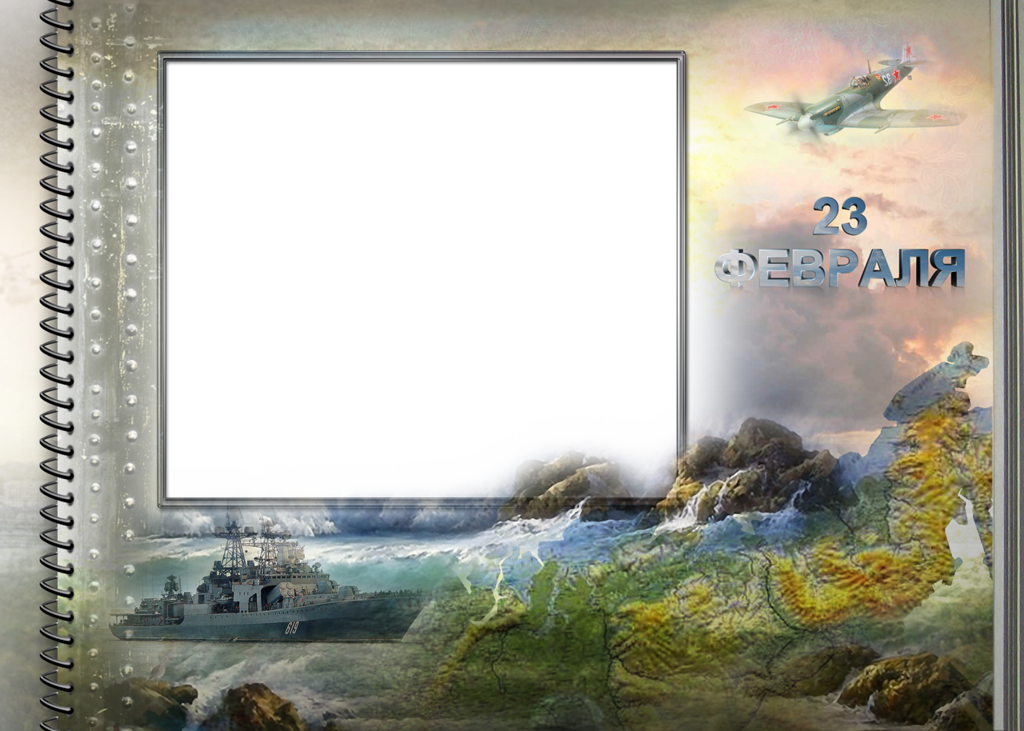 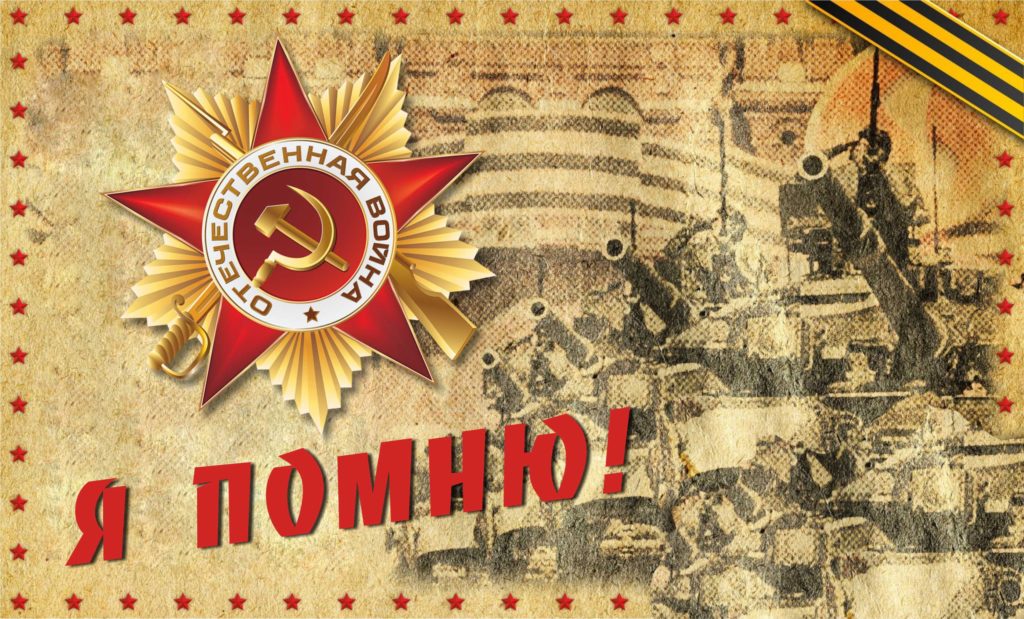 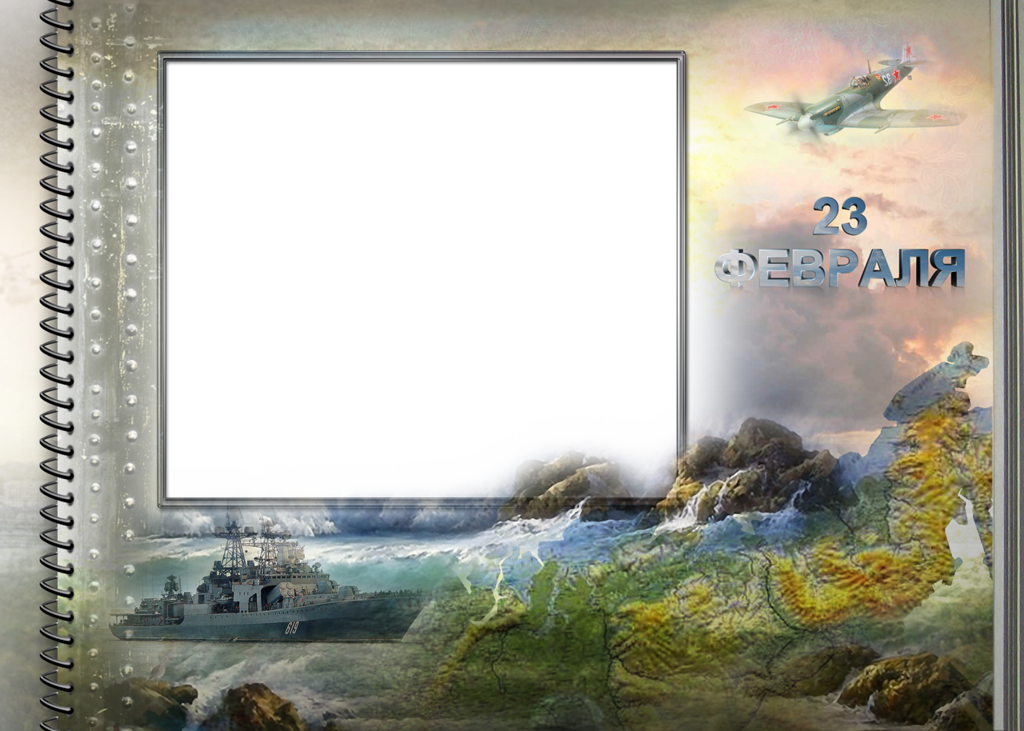 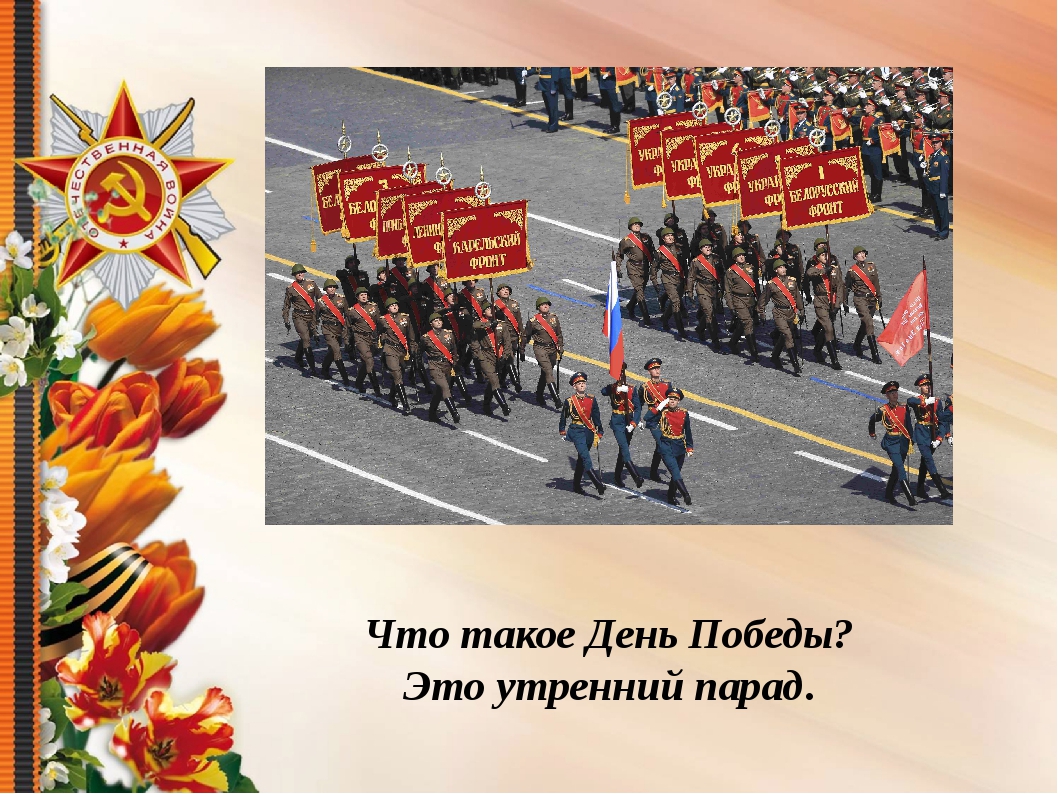 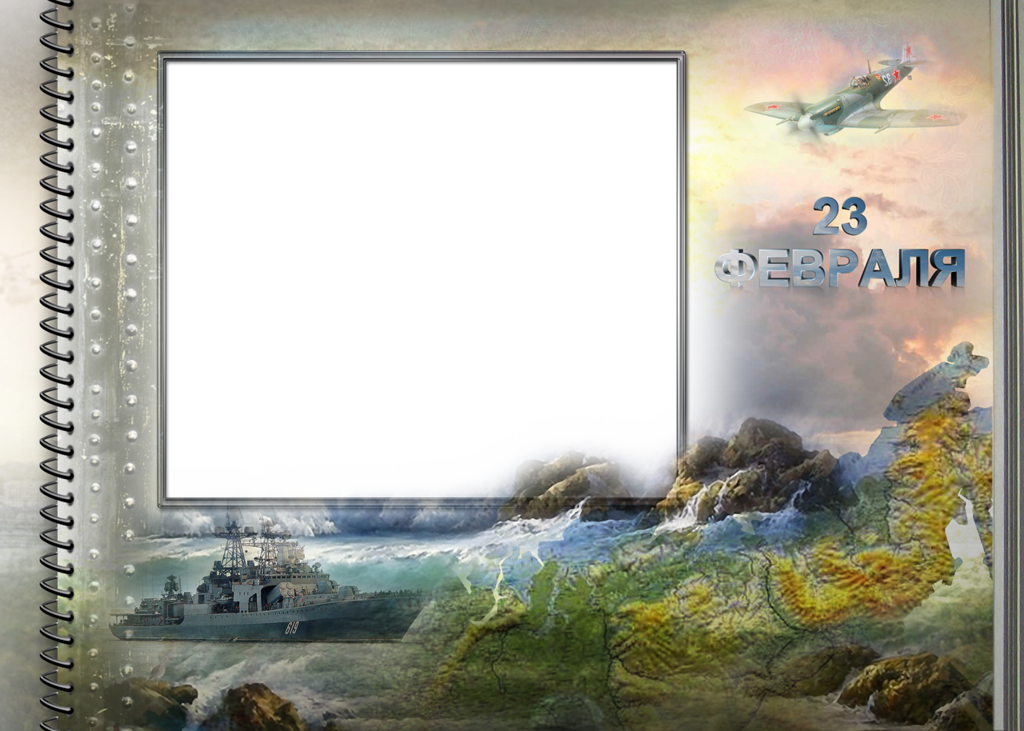 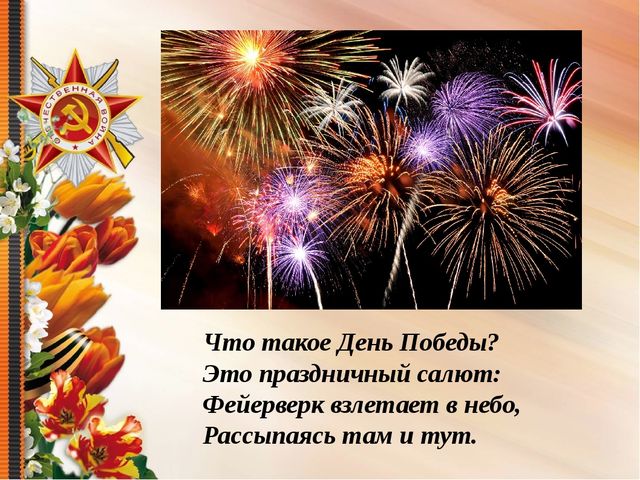 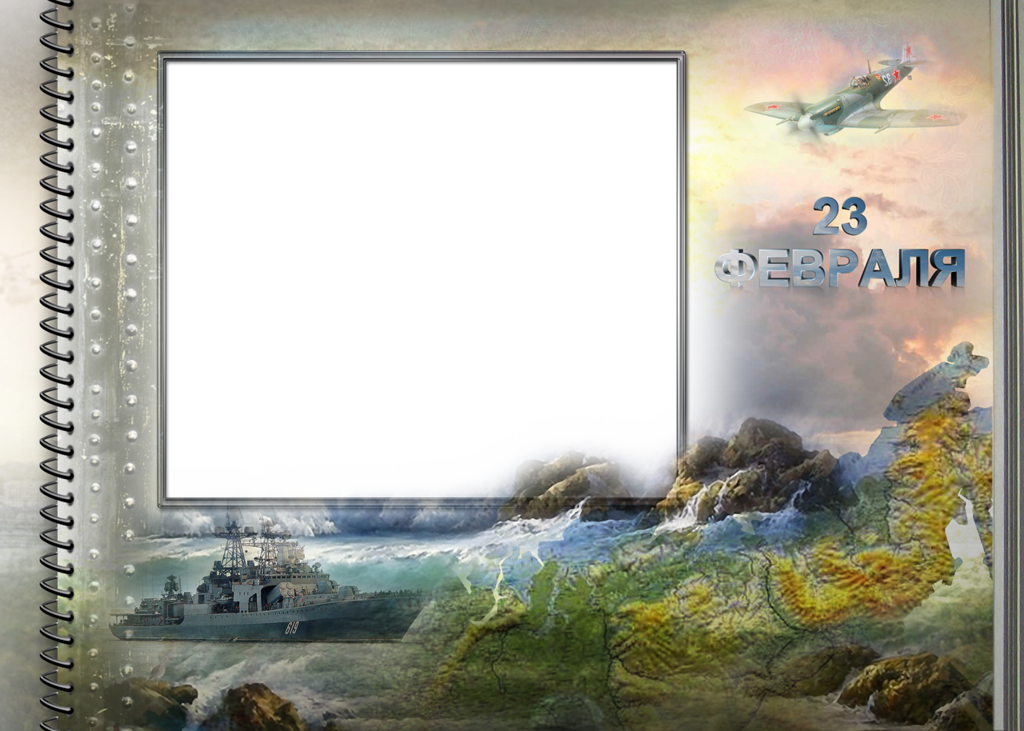 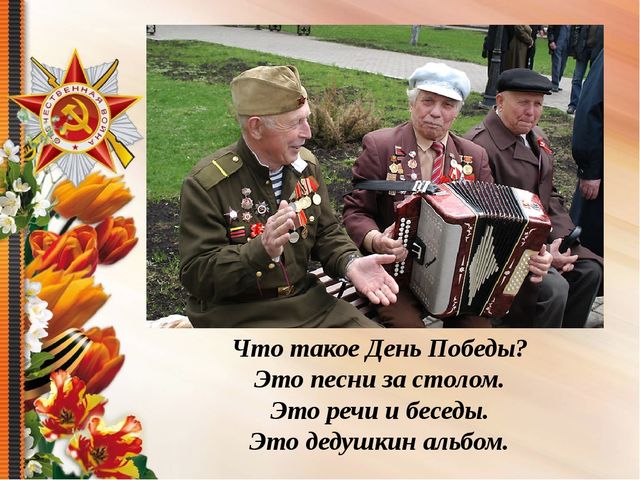 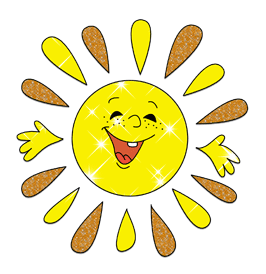 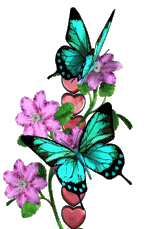 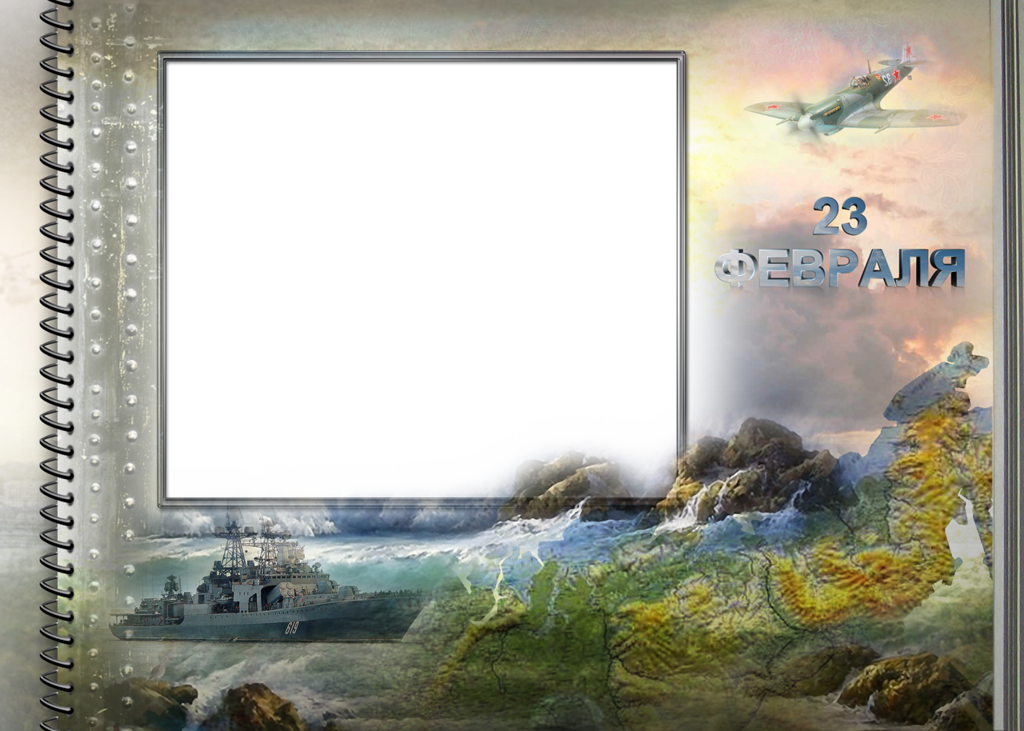 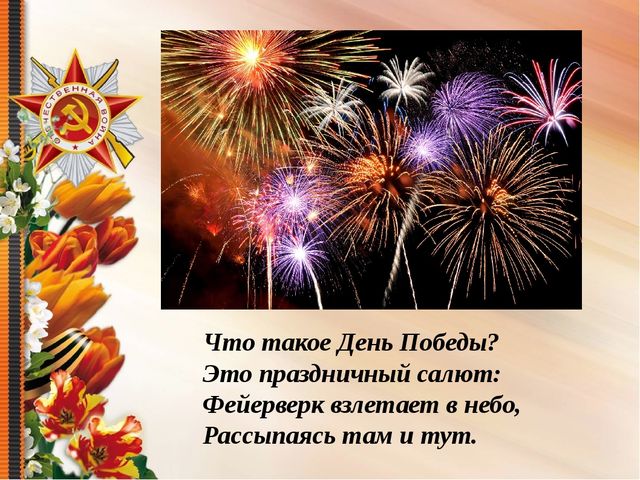 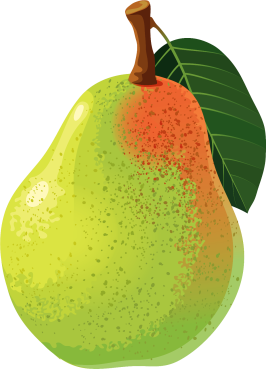 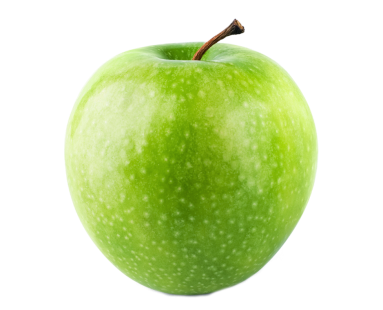 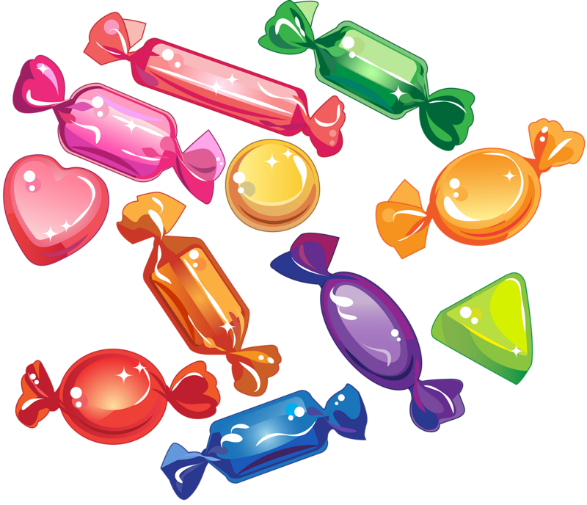 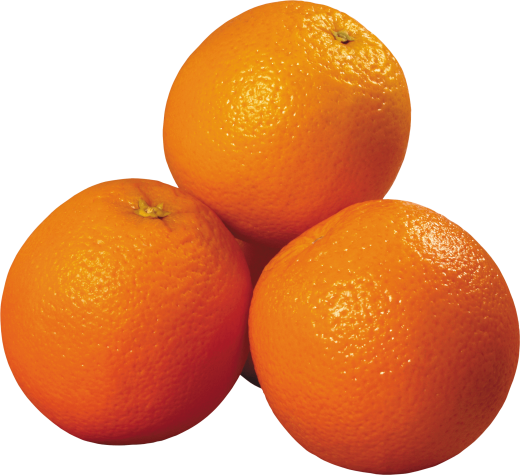 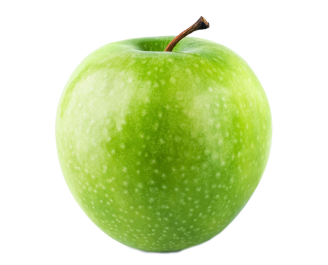 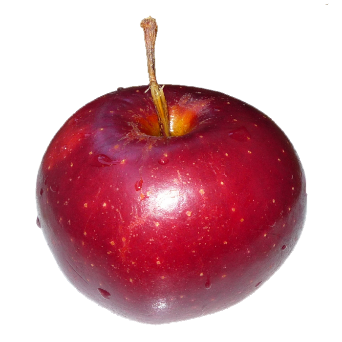 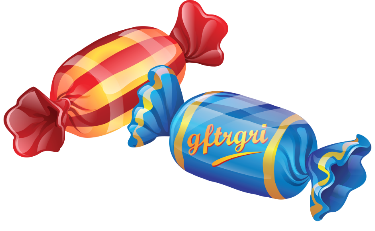 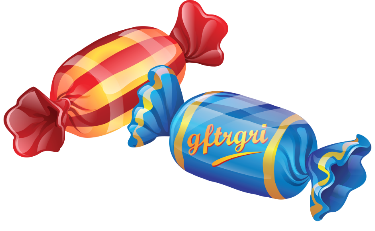 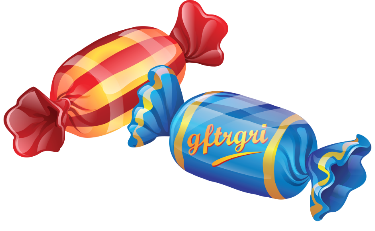 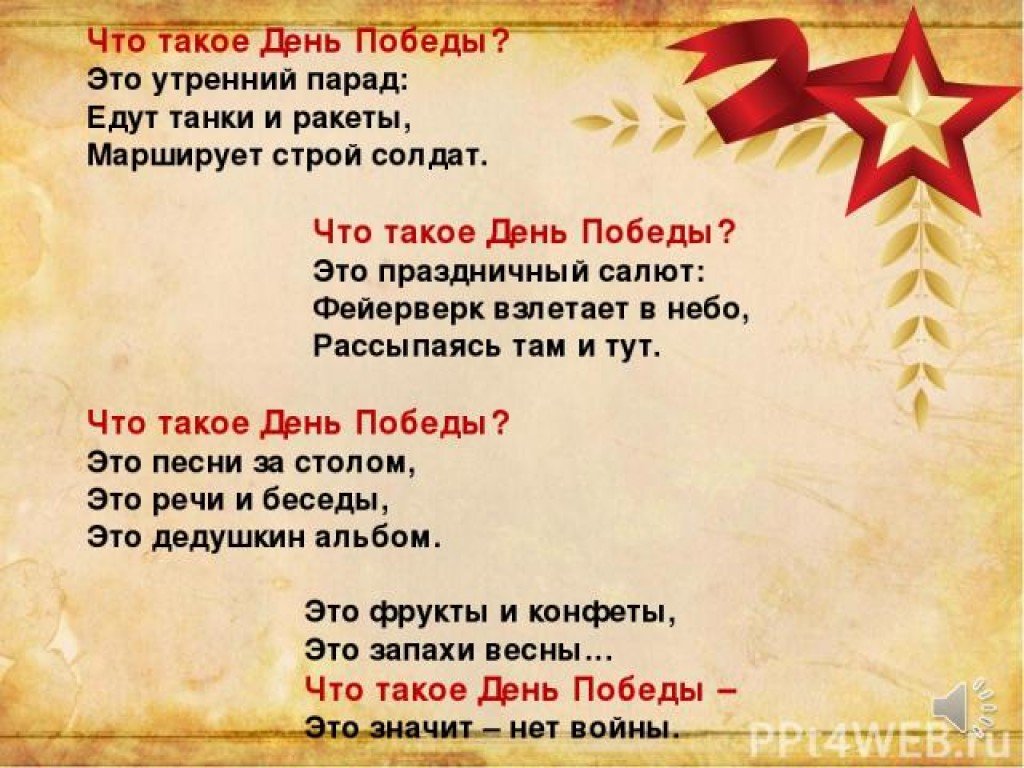 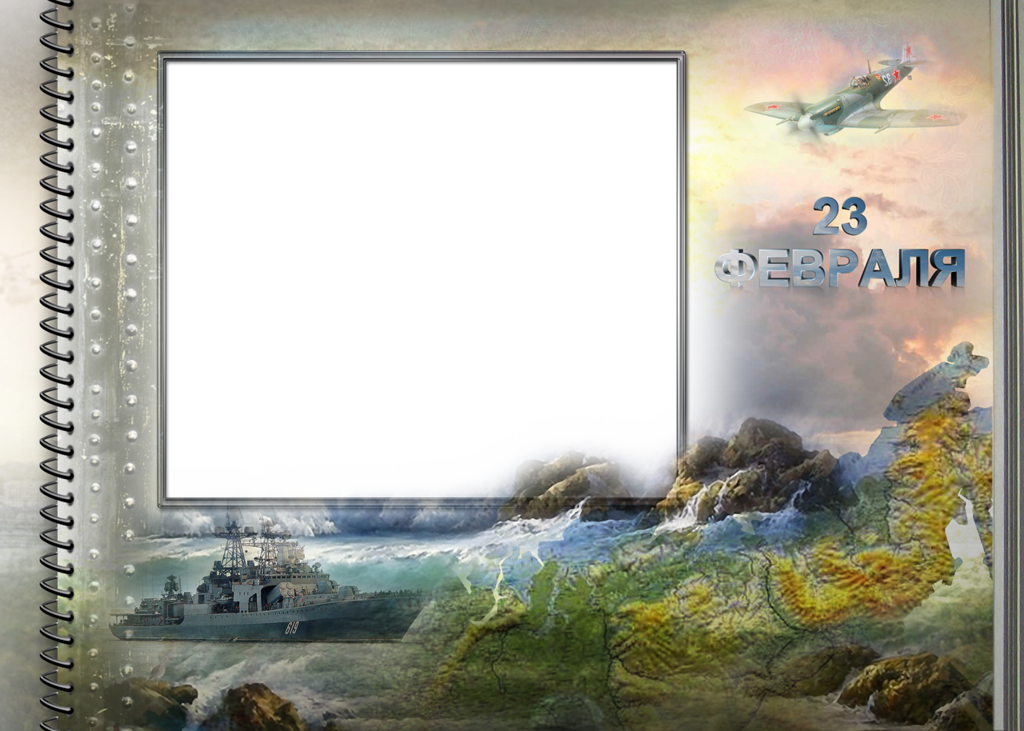 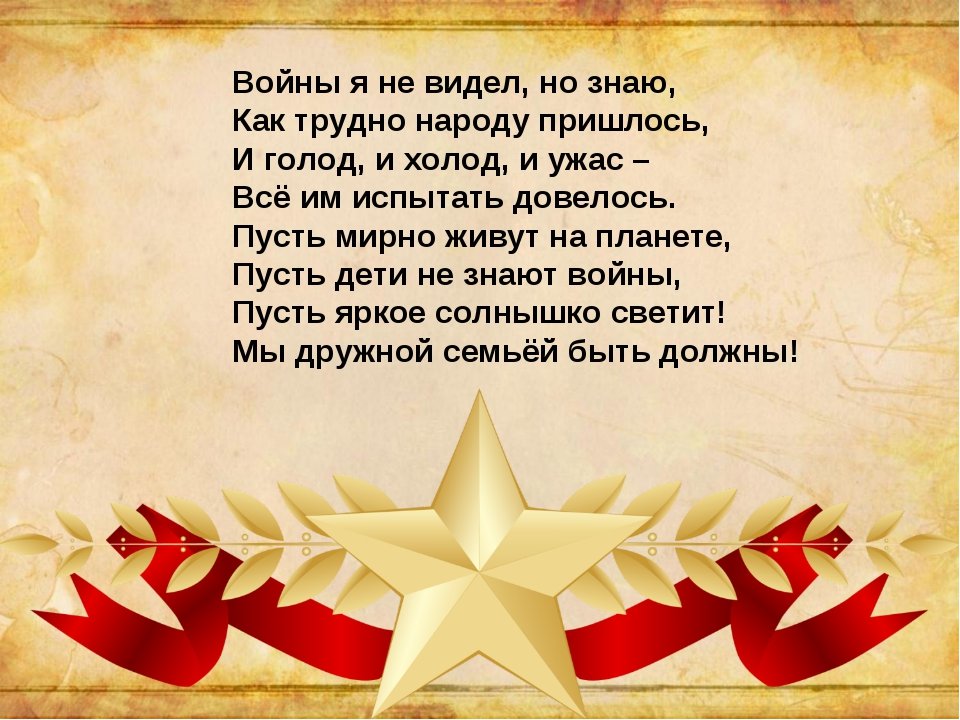 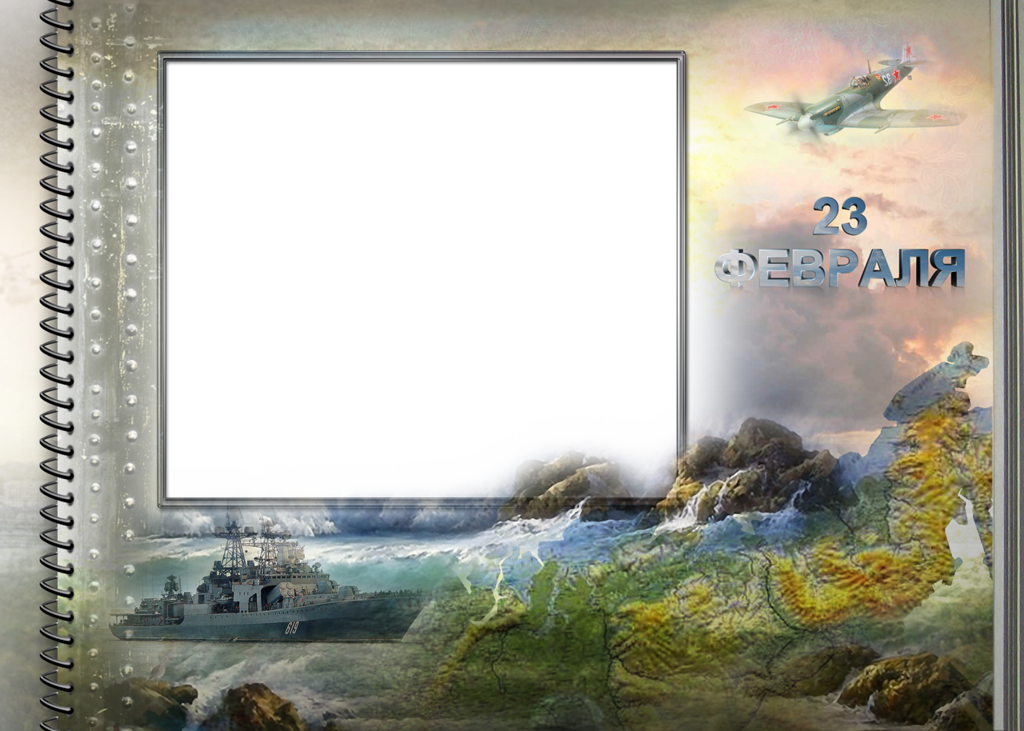 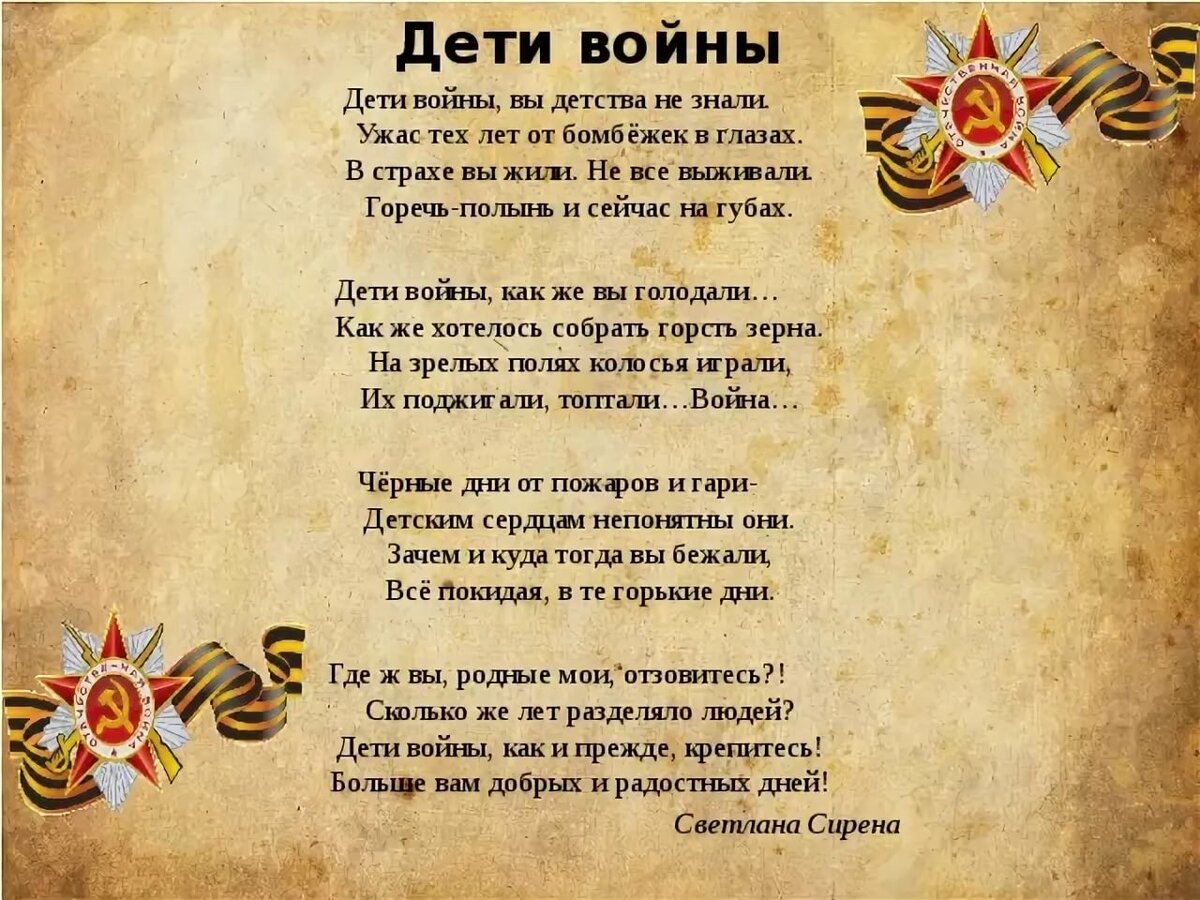 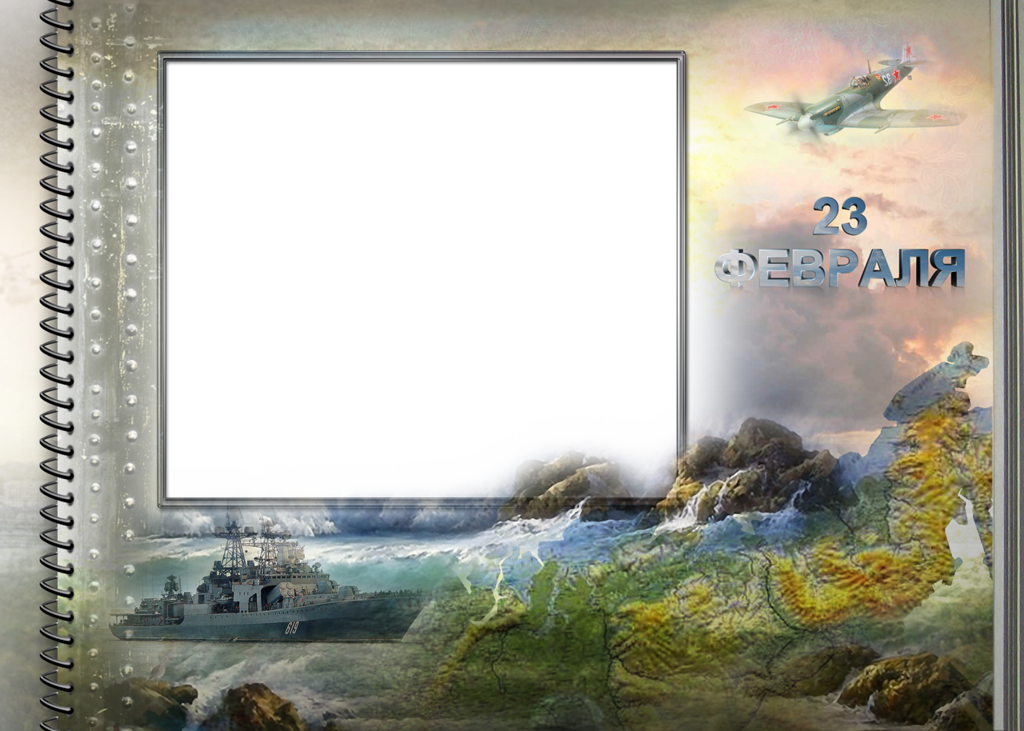 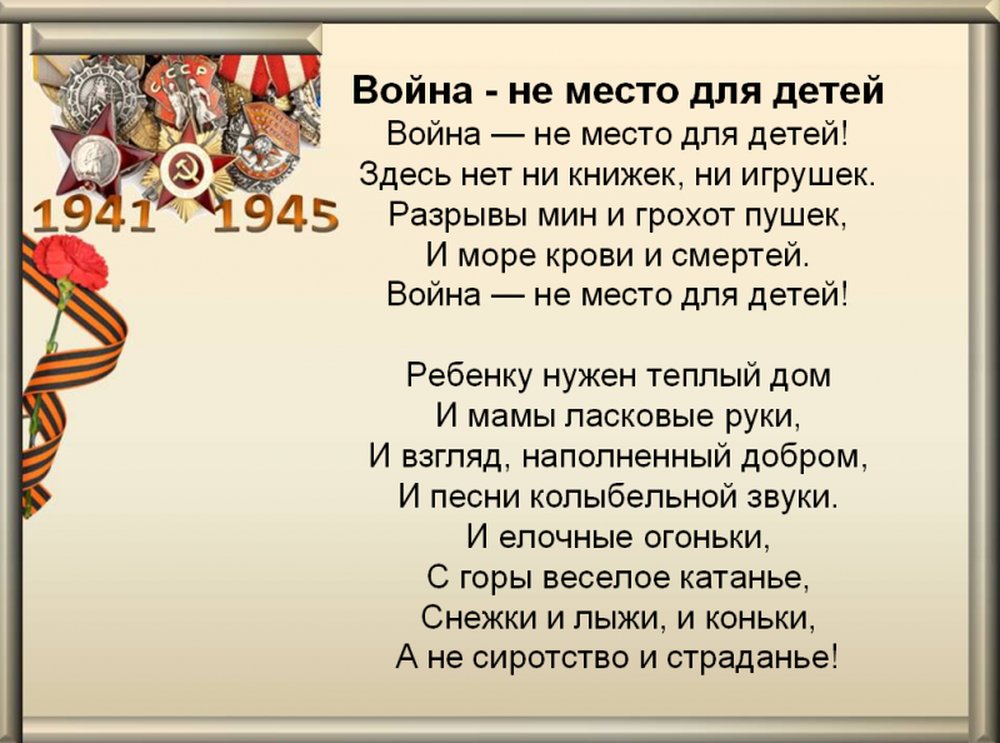 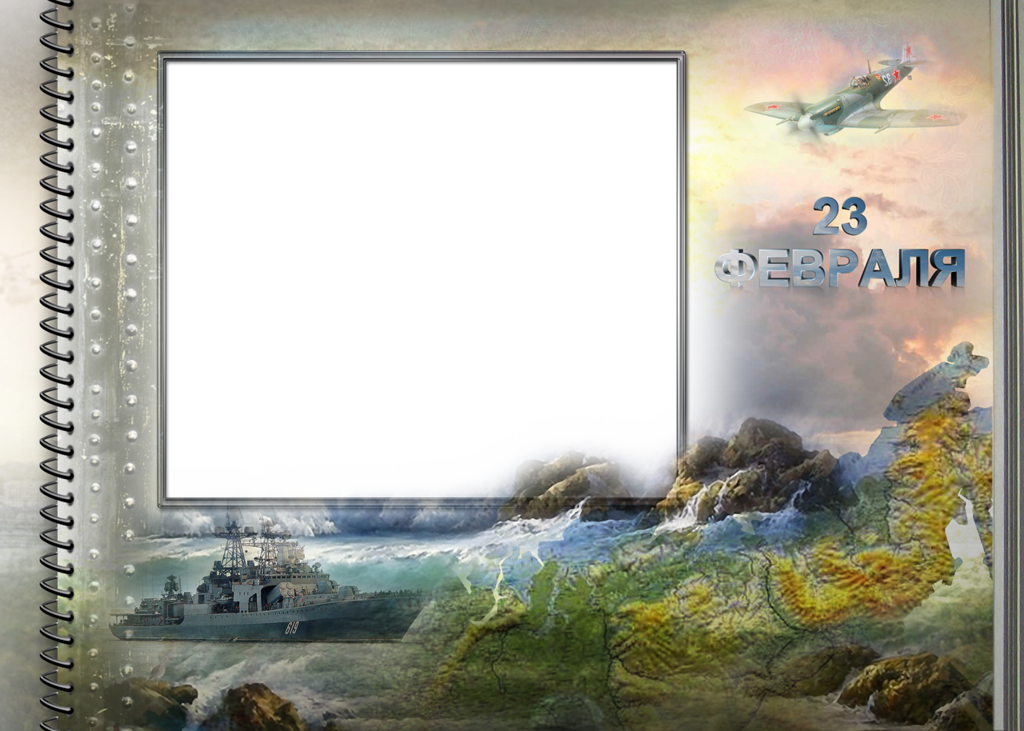 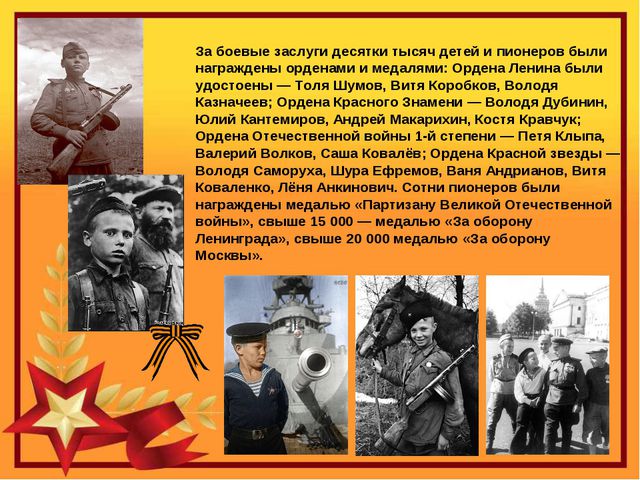 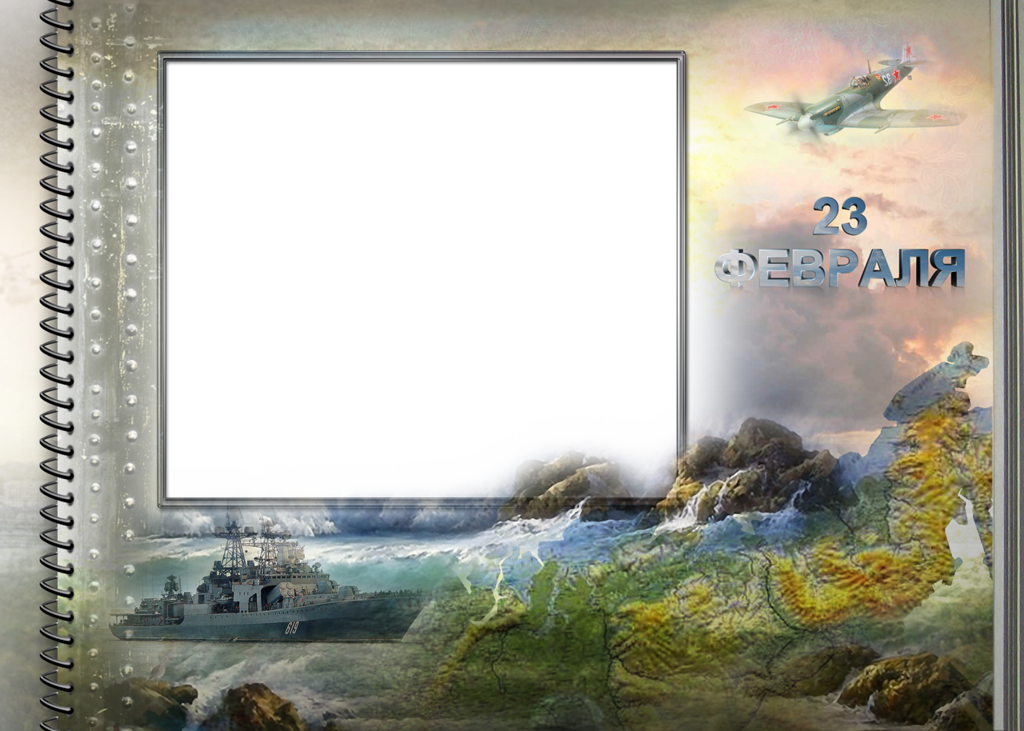 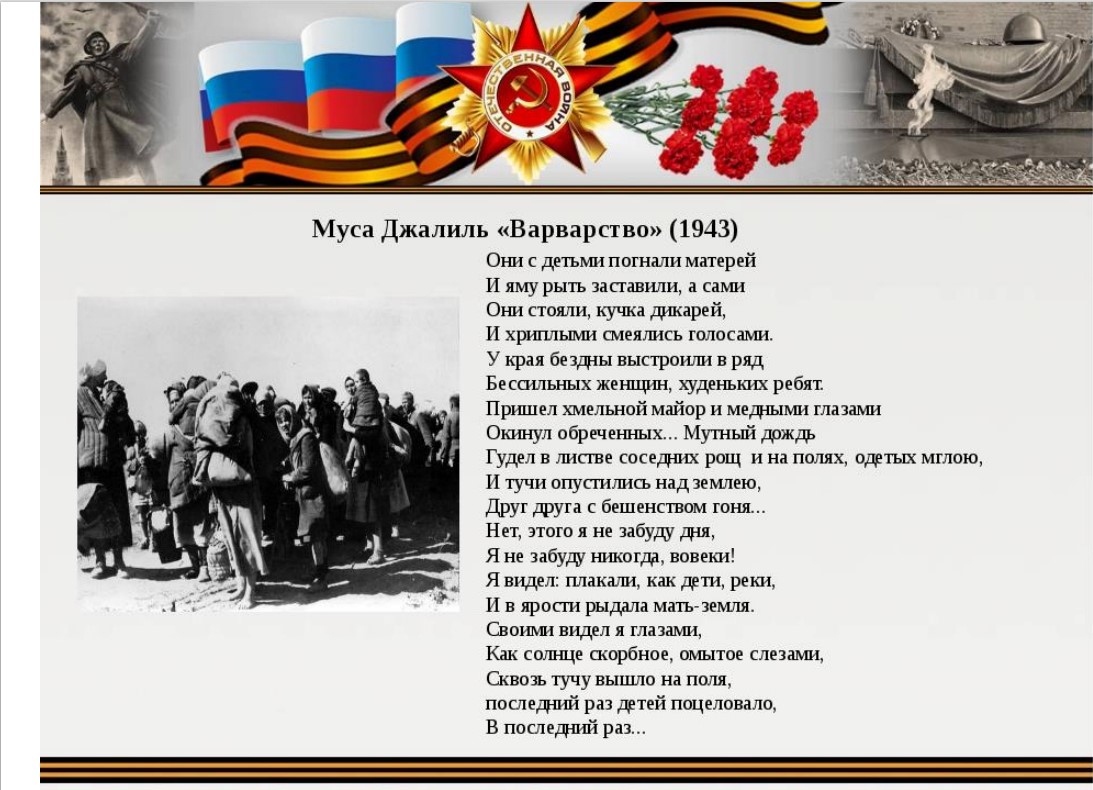 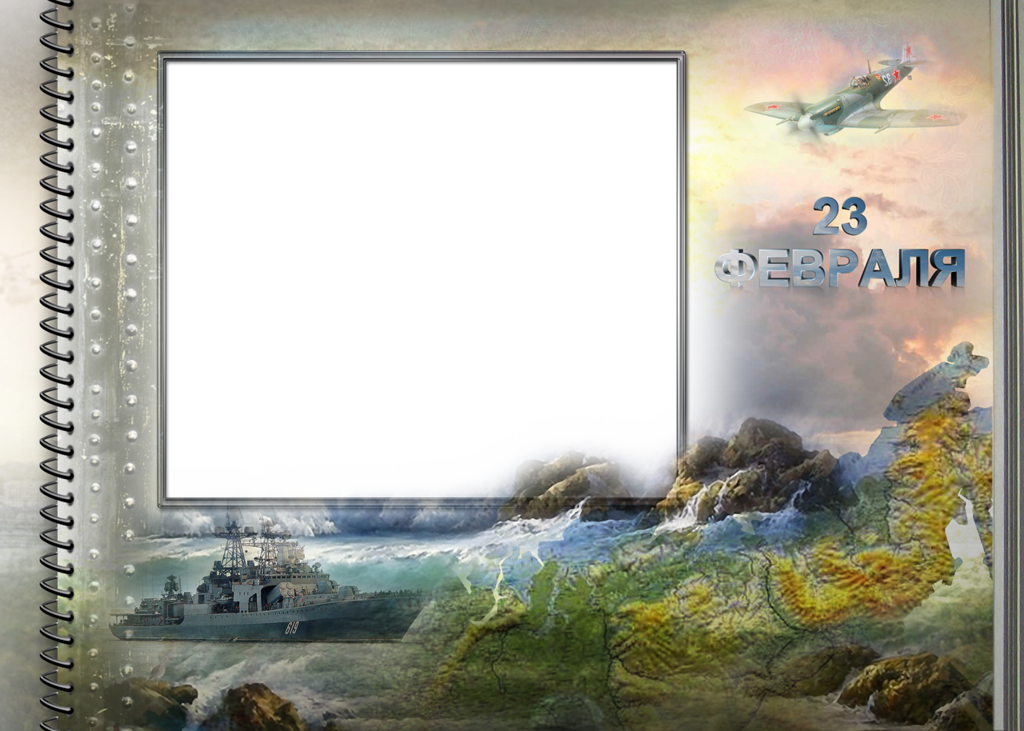 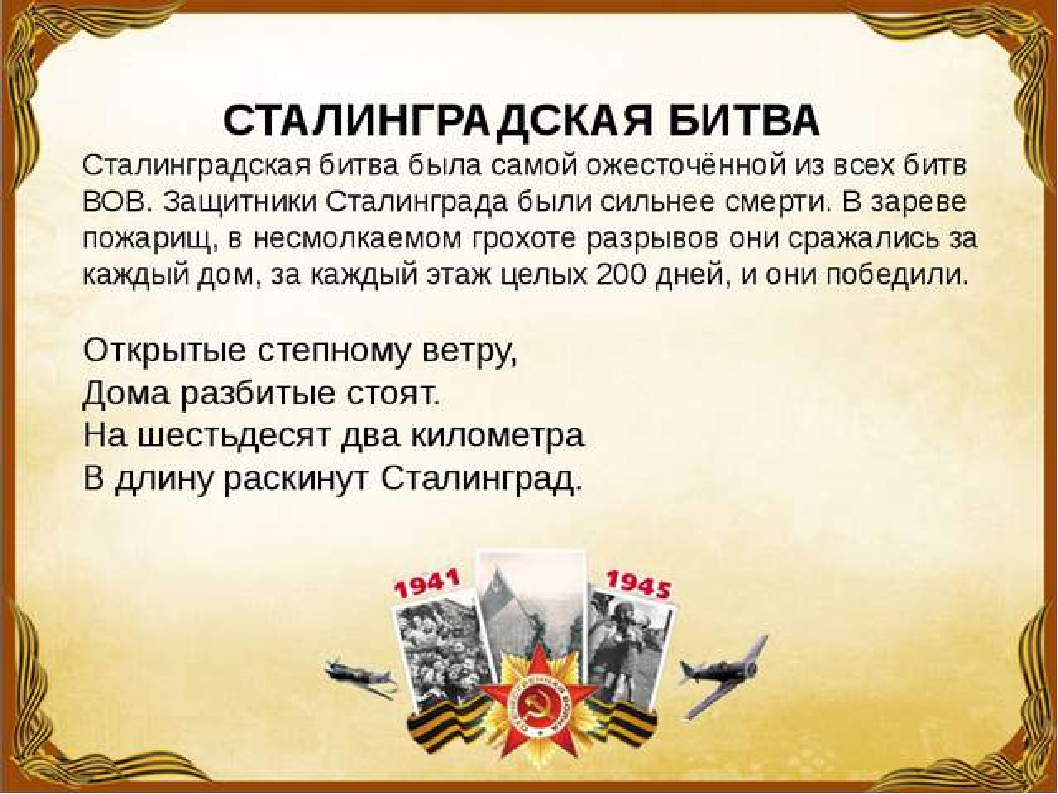 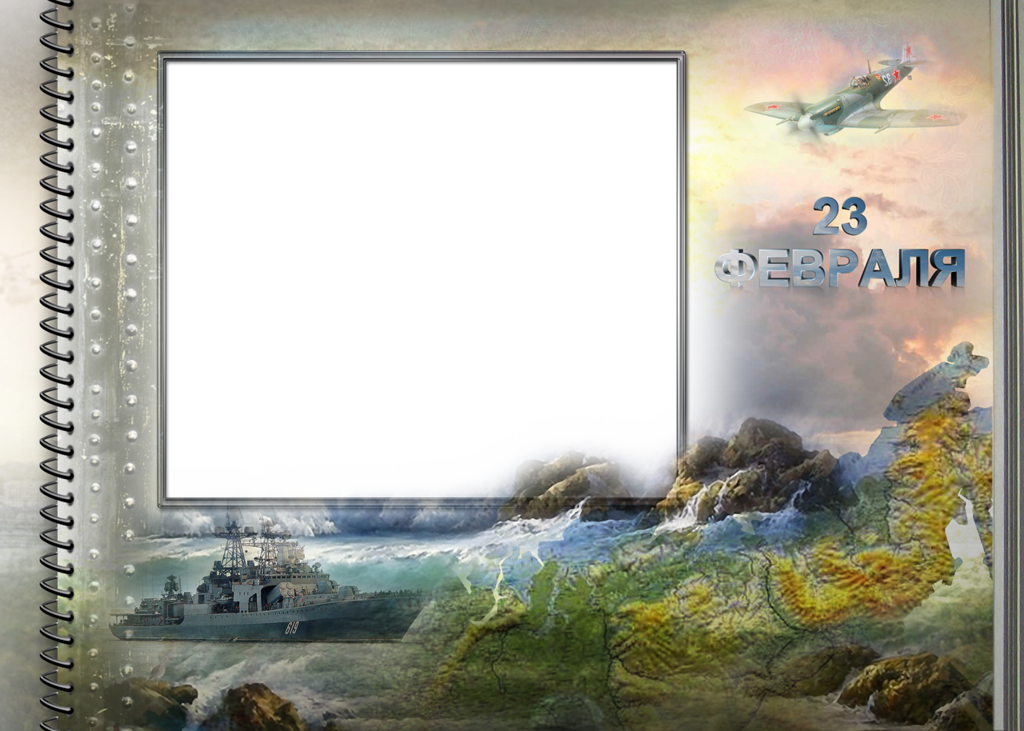 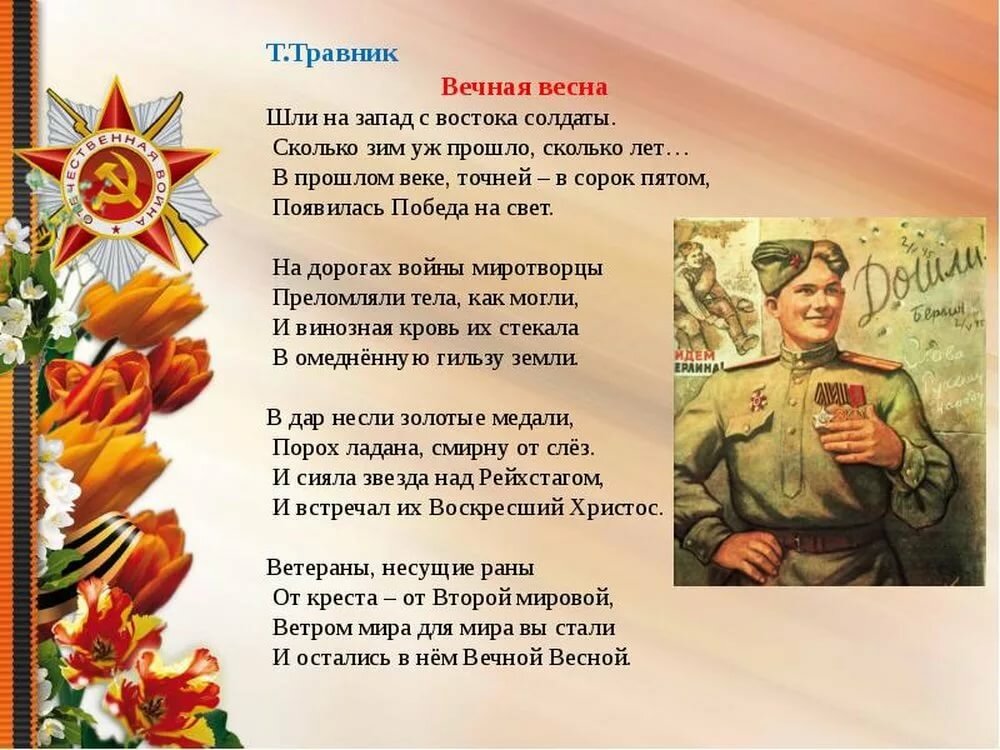 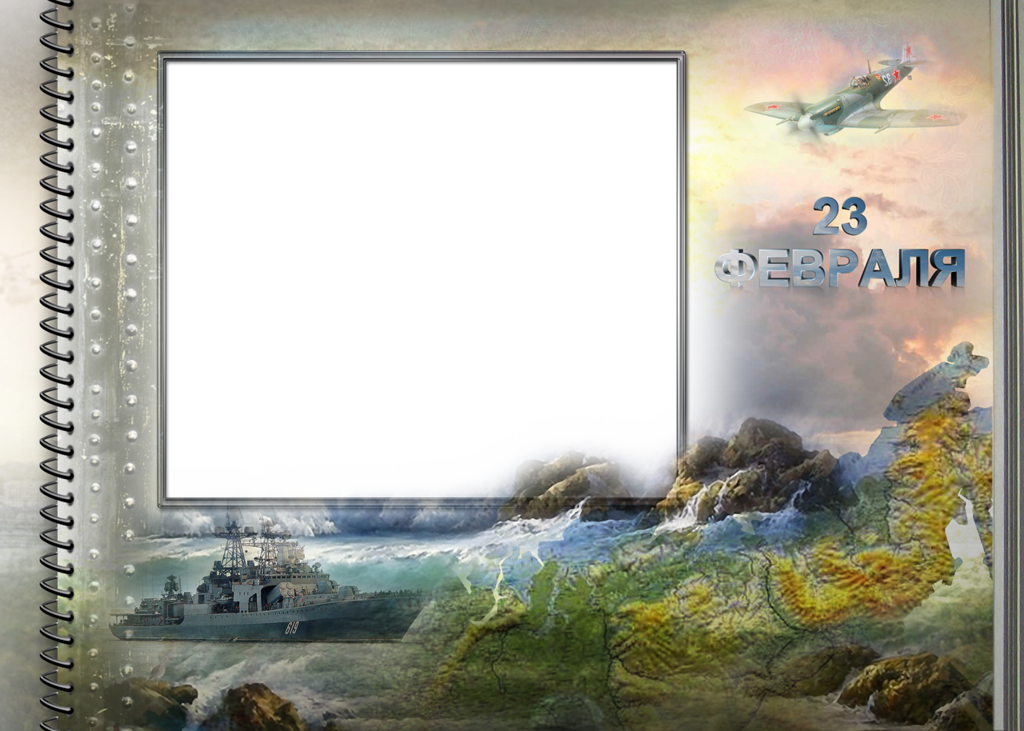 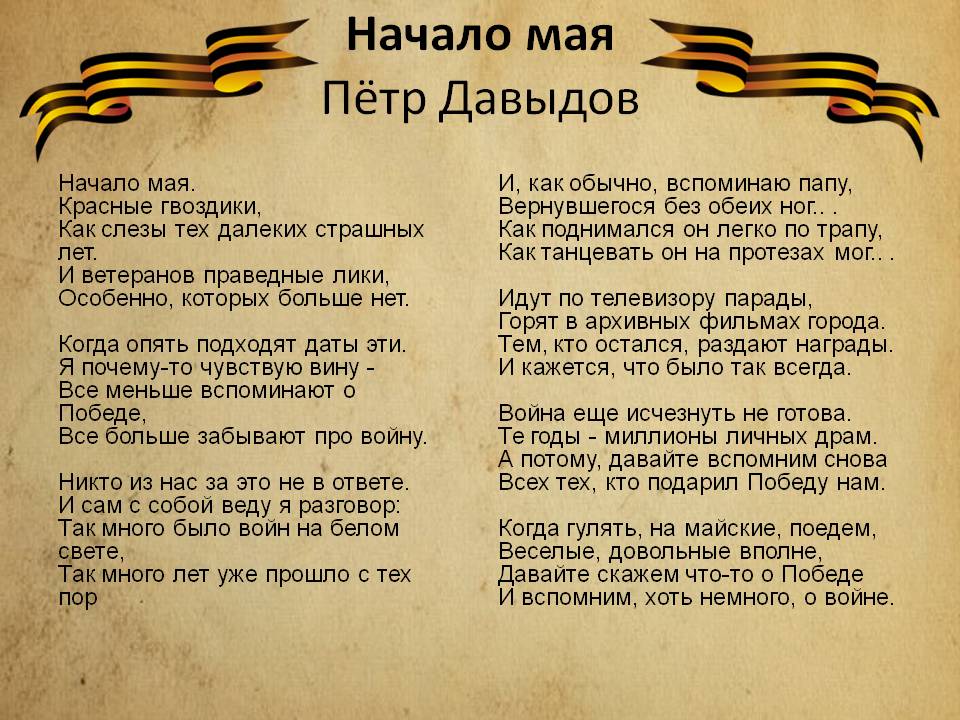 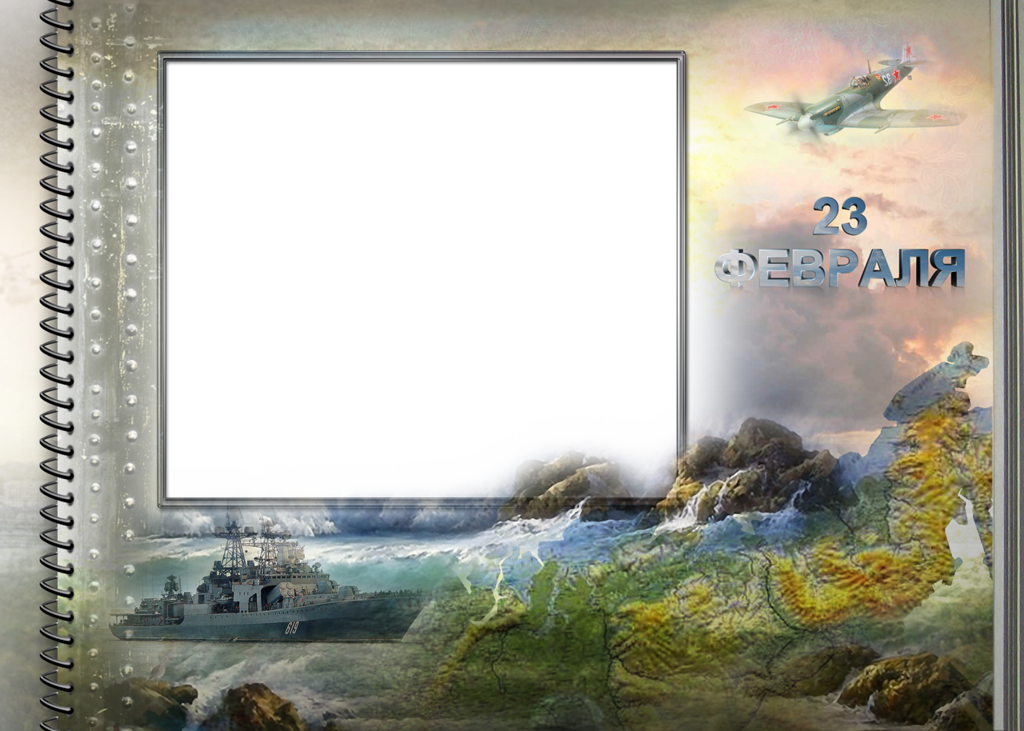 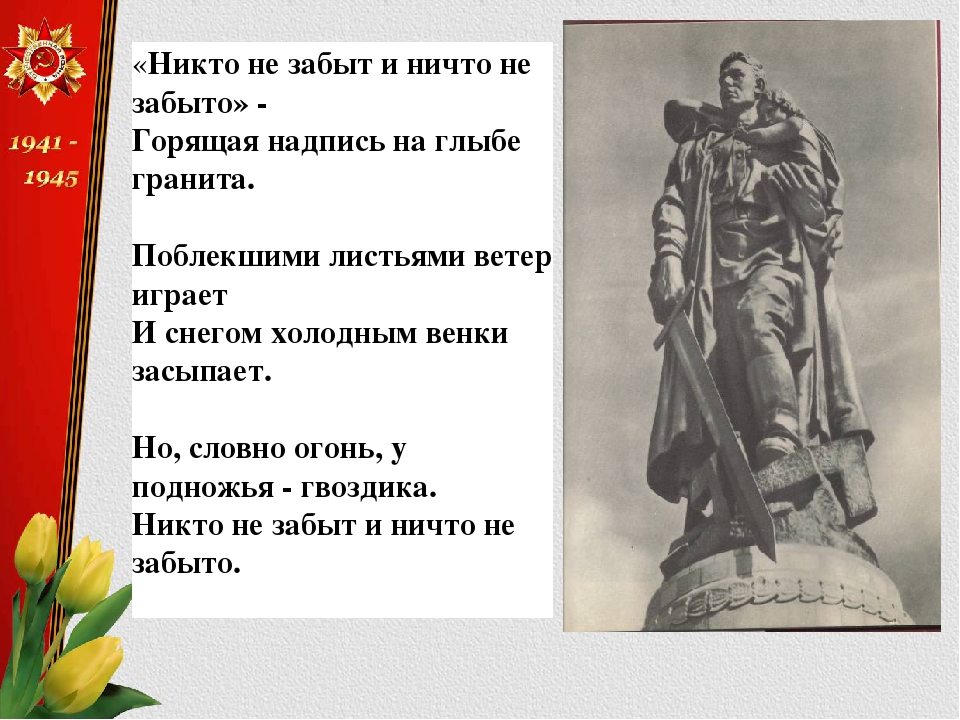 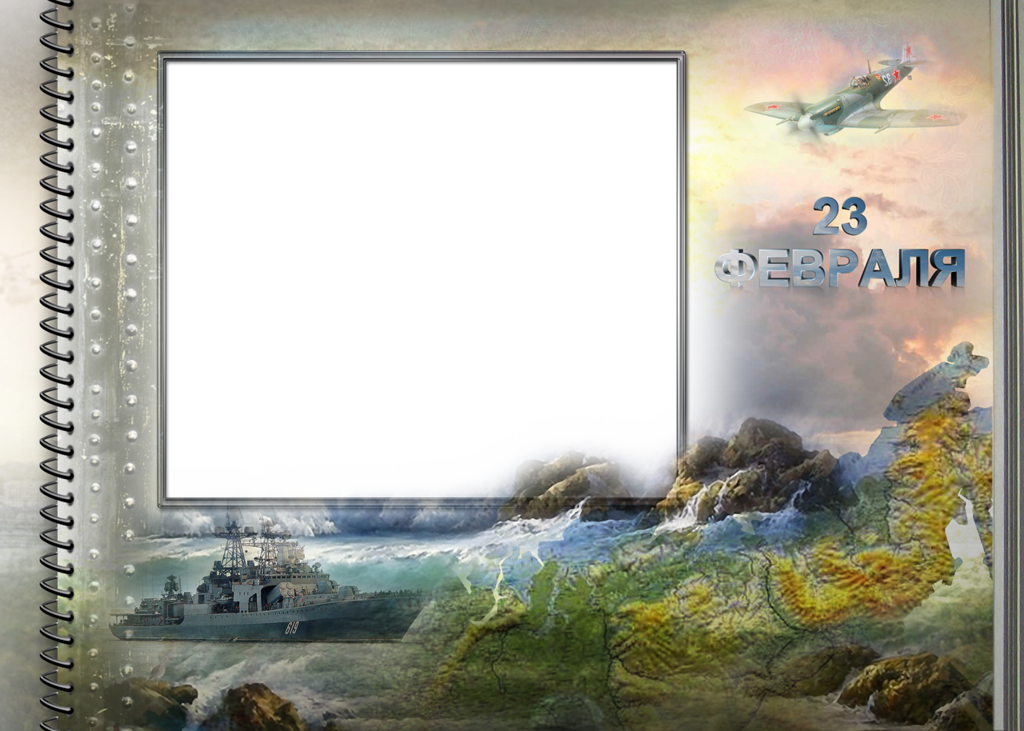 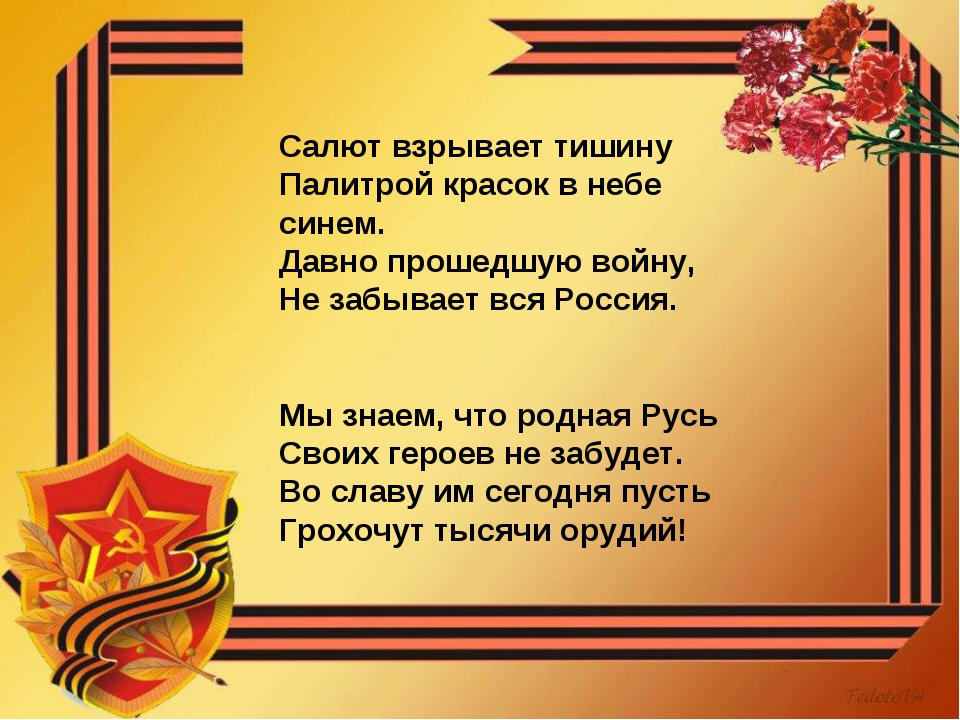 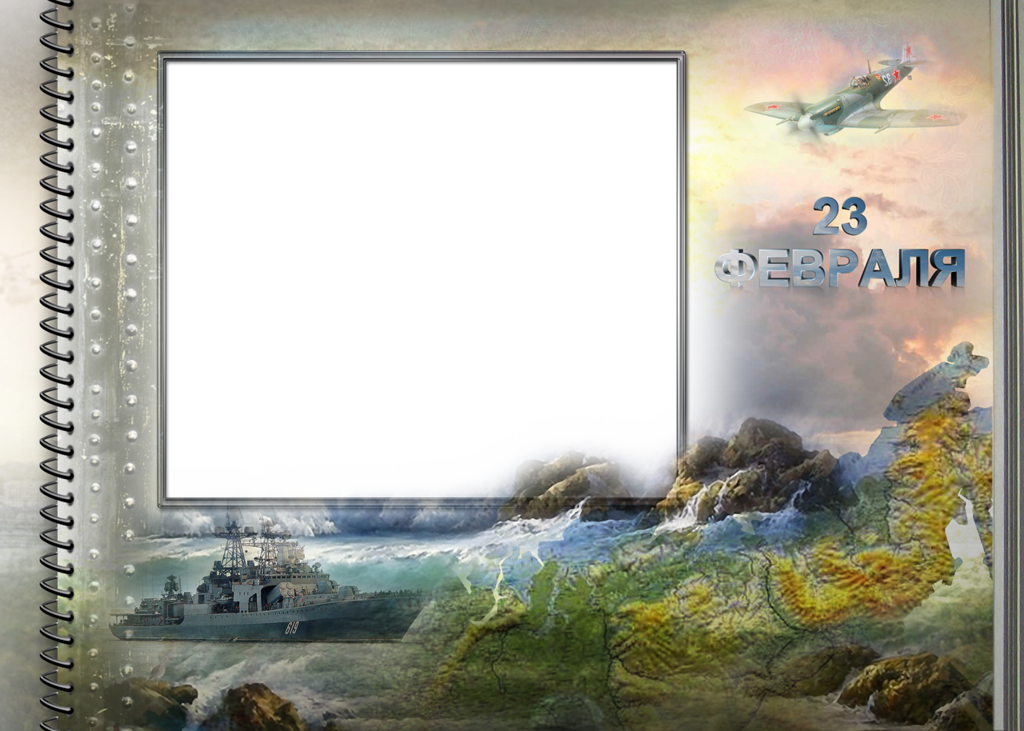 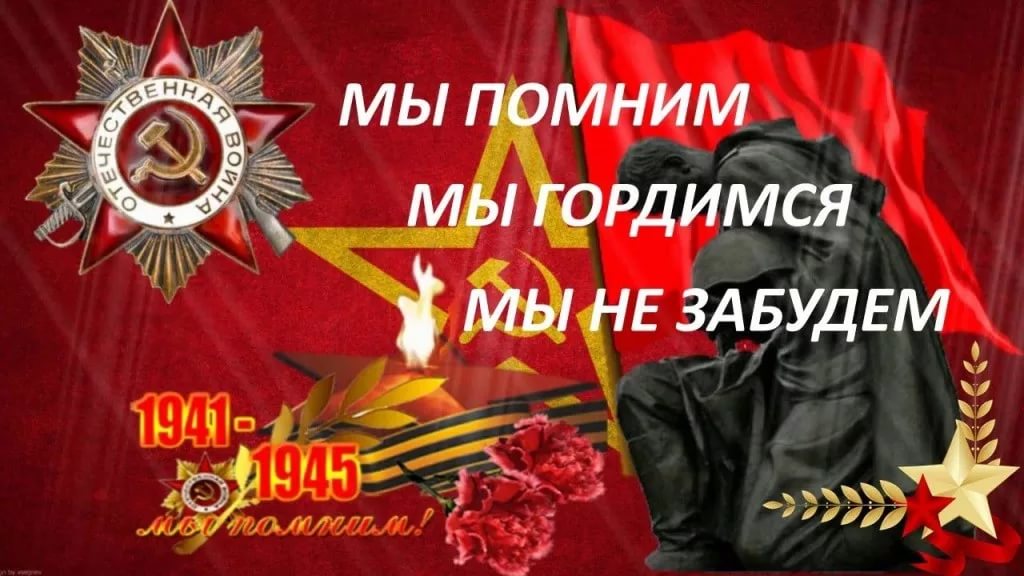